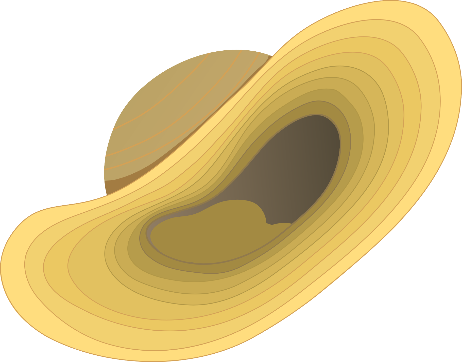 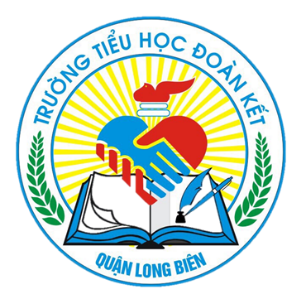 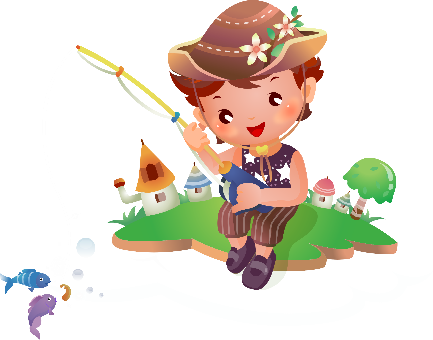 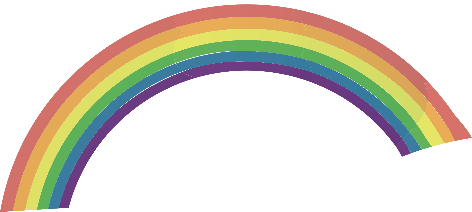 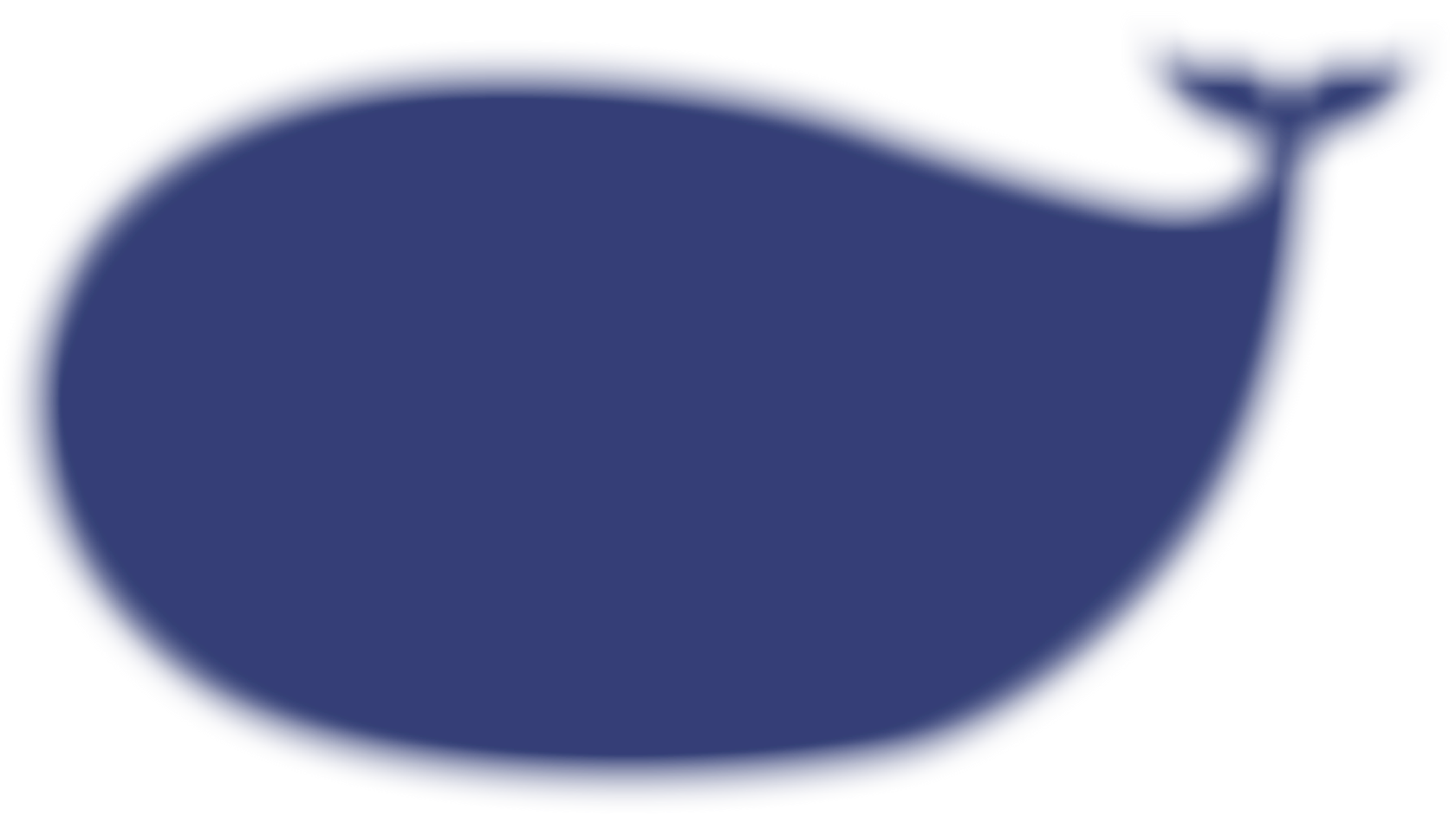 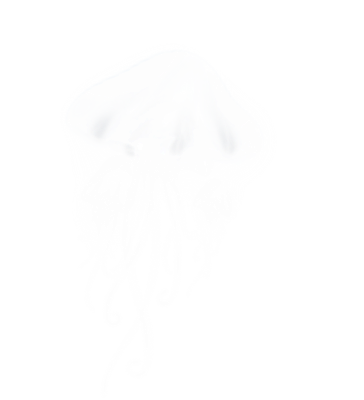 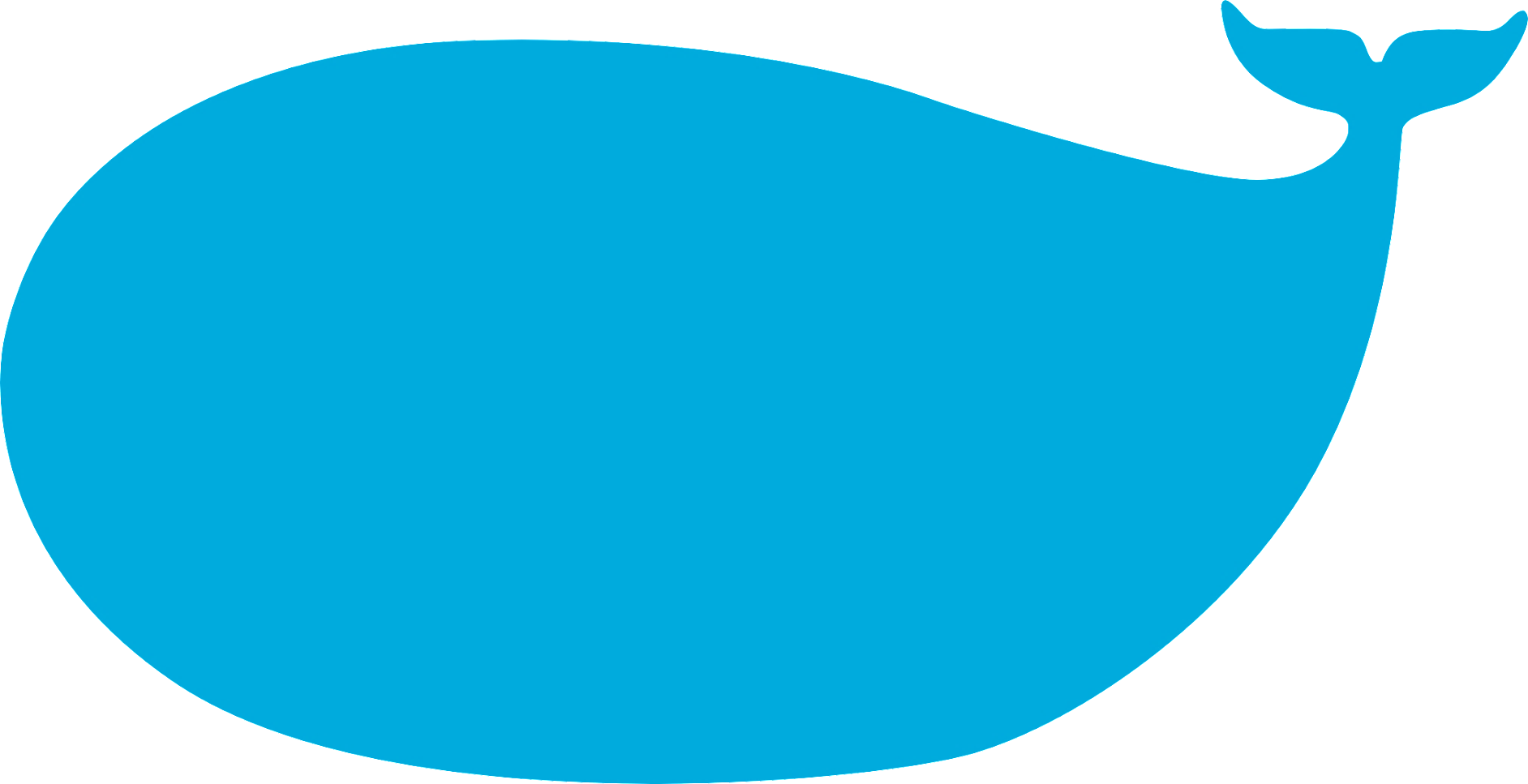 CHÀO MỪNG CÁC THẦY CÔ VỀ DỰ GIỜ MÔN TOÁN
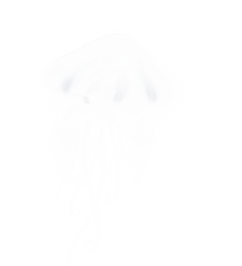 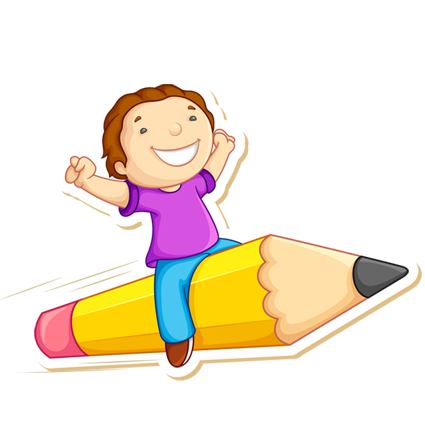 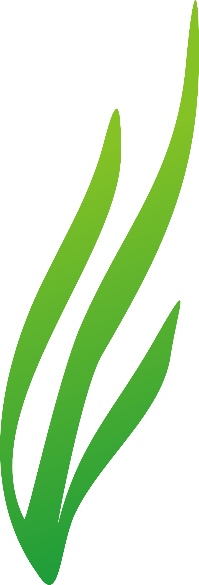 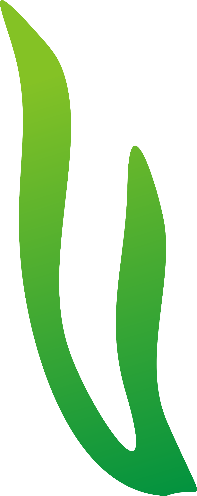 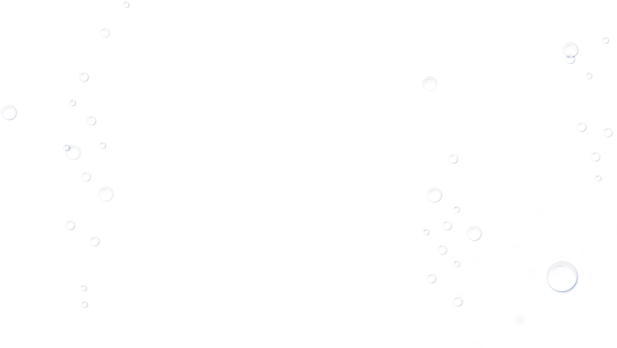 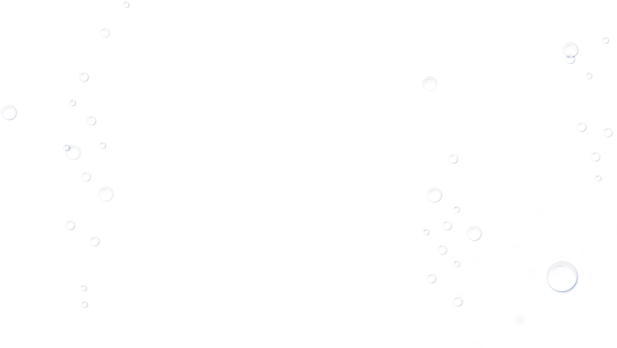 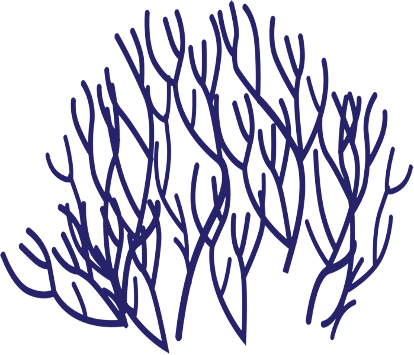 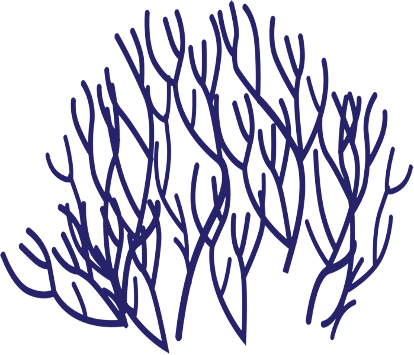 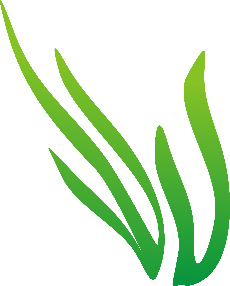 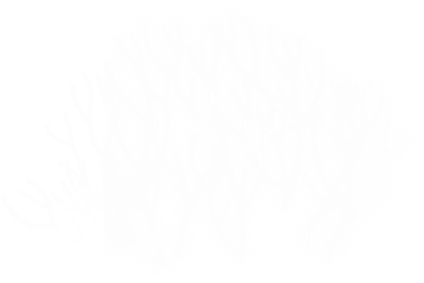 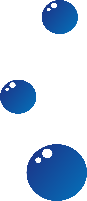 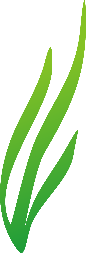 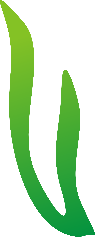 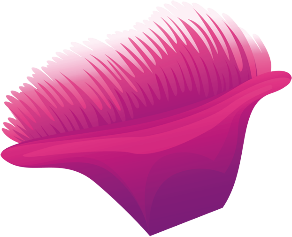 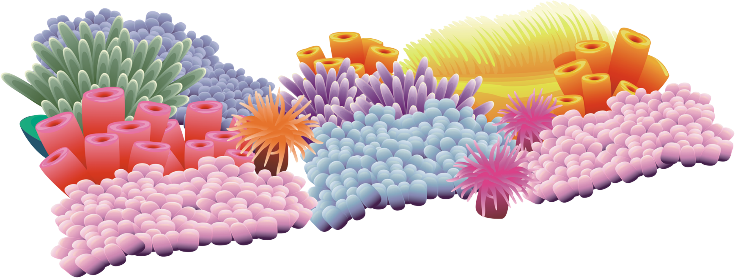 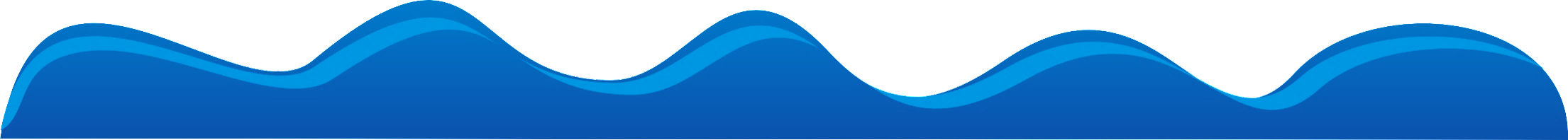 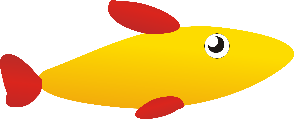 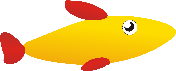 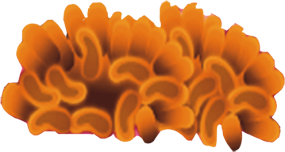 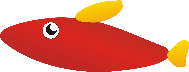 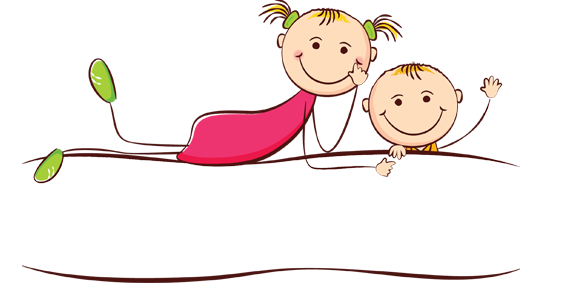 KHỞI ĐỘNG
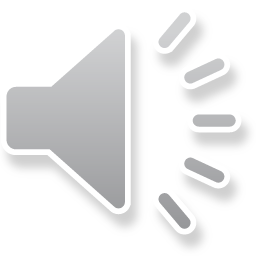 VÒNG QUAY 
MAY MẮN
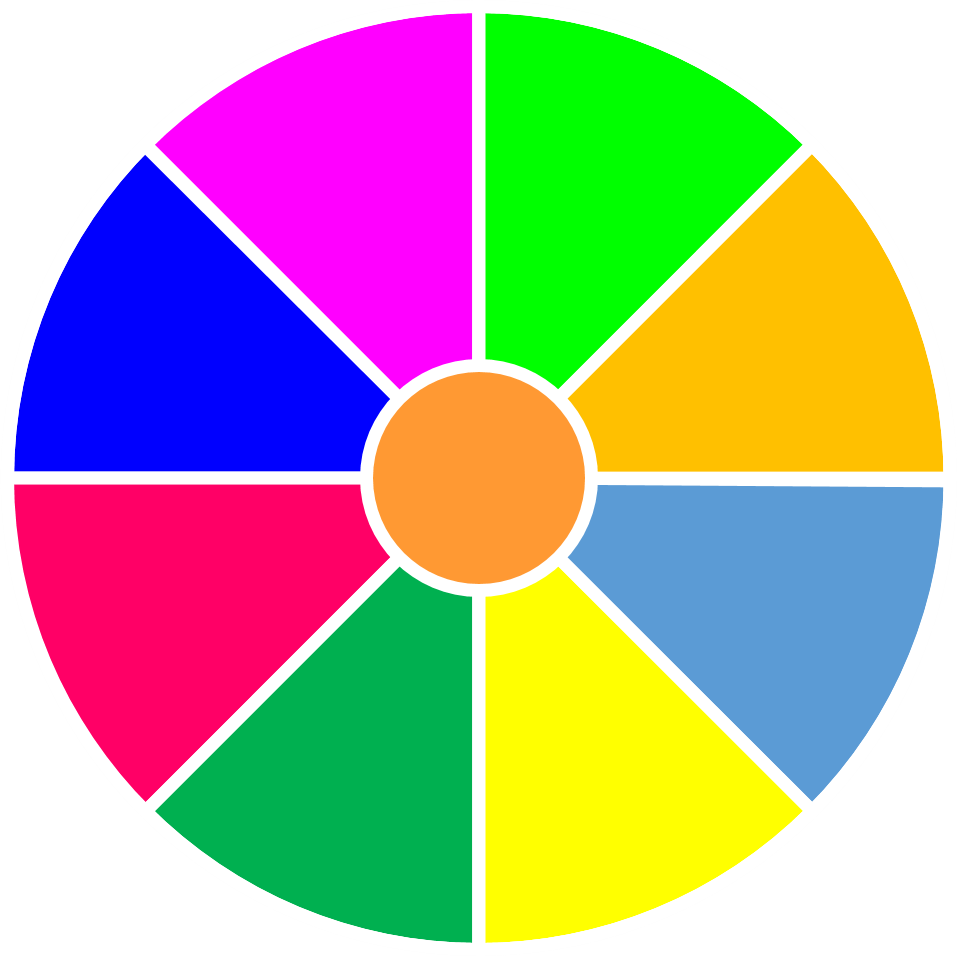 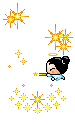 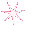 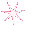 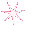 20
30
1
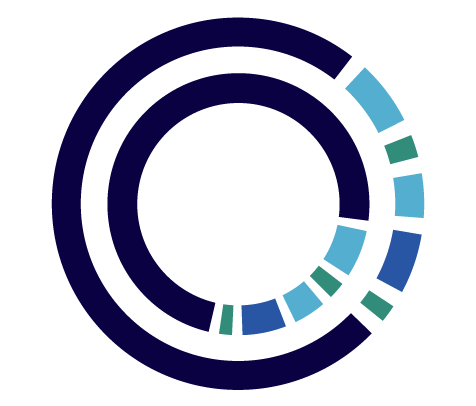 40
10
2
3
50
80
QUAY
60
70
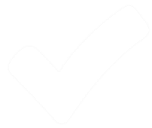 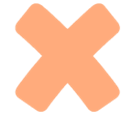 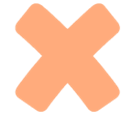 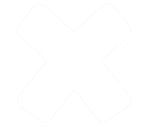 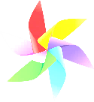 Vòng quay may măn
21 : 3,5 =
A. 5
B. 6
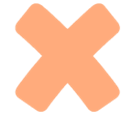 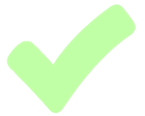 C. 7
D. 8
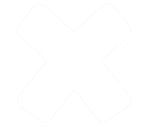 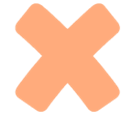 Vòng quay may măn
B. 3,5
A. 3
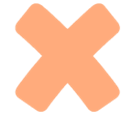 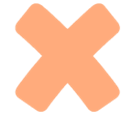 D. 4,5
C. 4
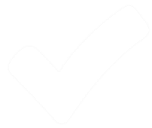 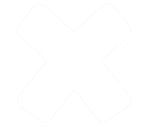 Vòng quay may măn
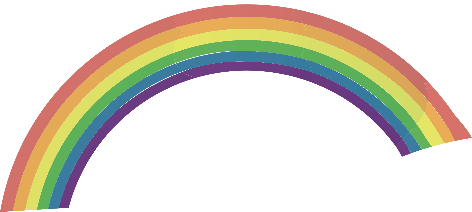 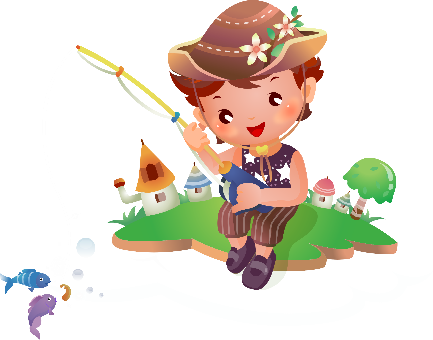 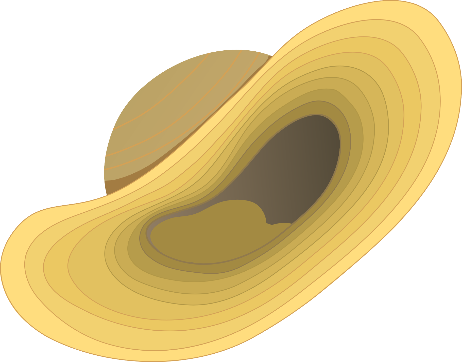 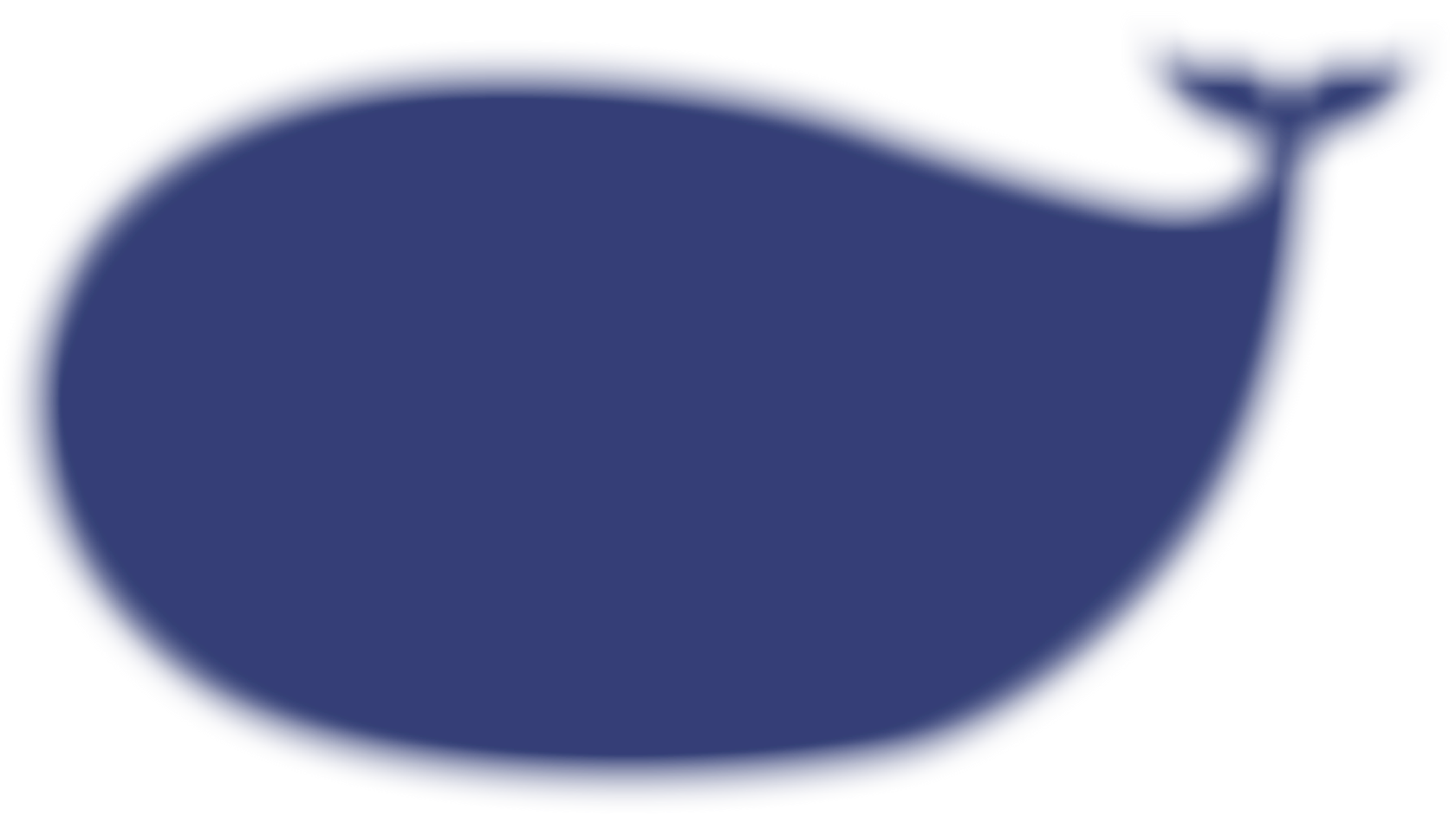 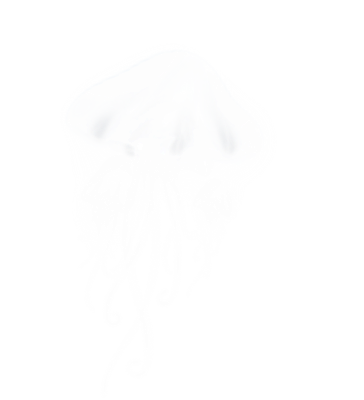 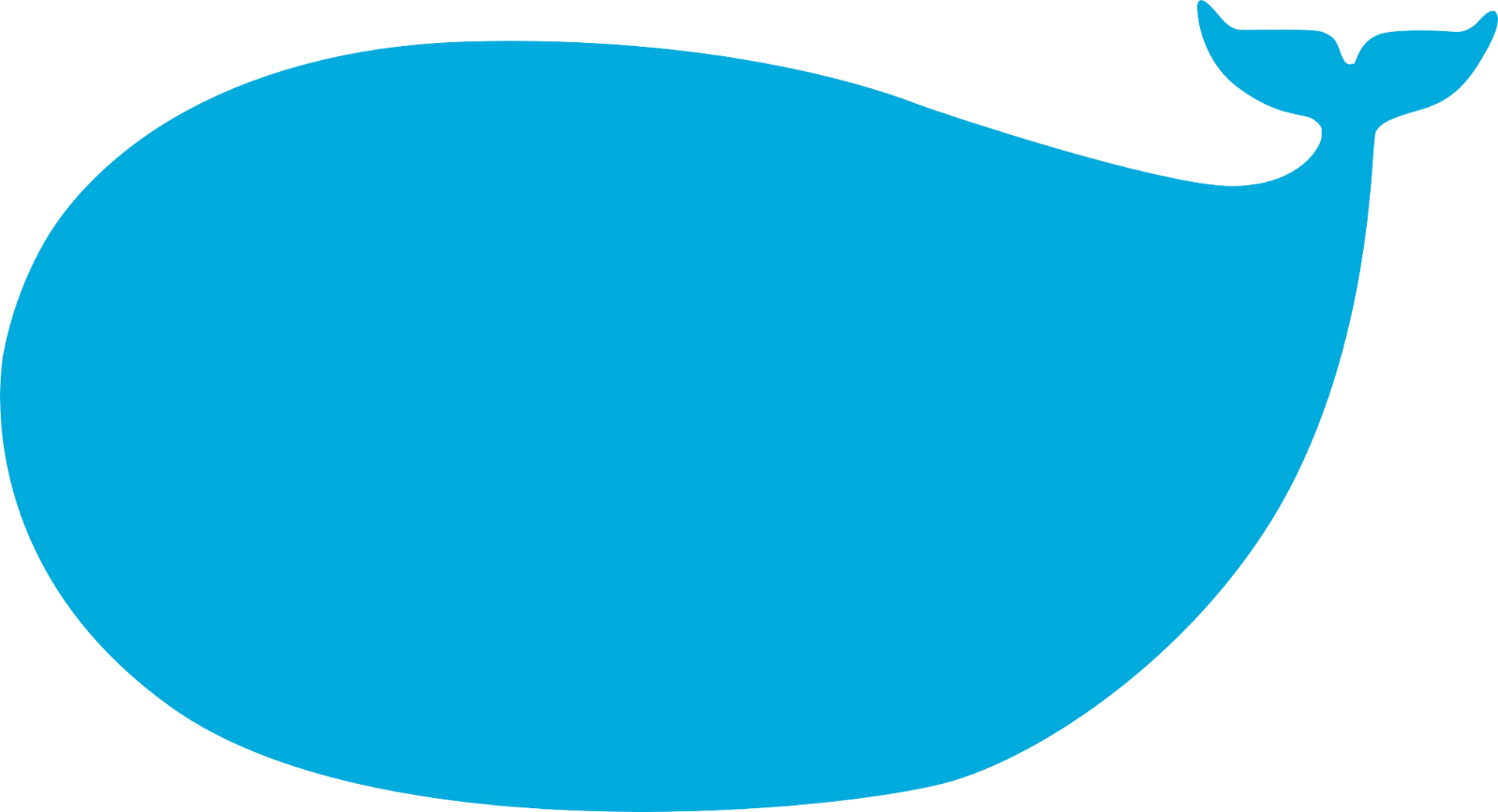 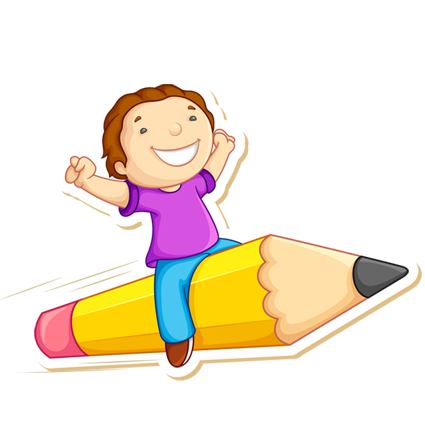 LUYỆN TẬP CHUNG
LUYỆN TẬP CHUNG
Sách giáo khoa trang 73
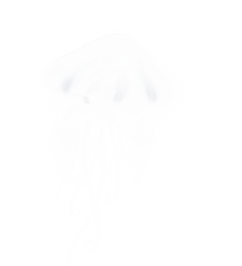 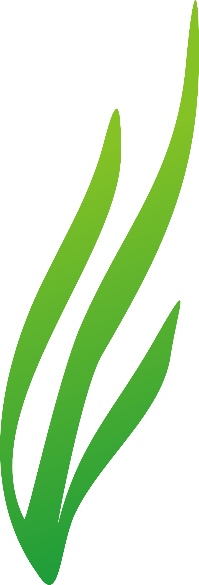 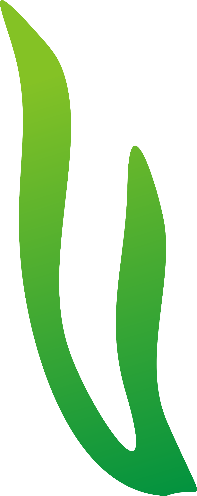 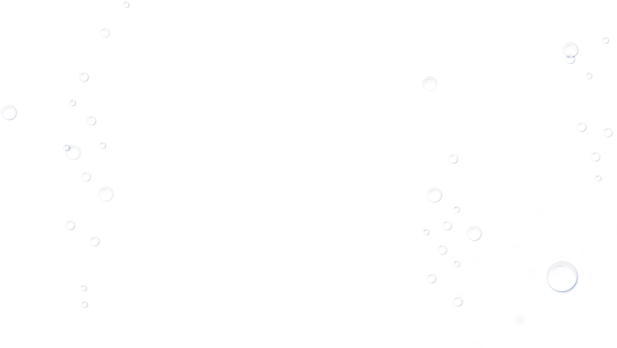 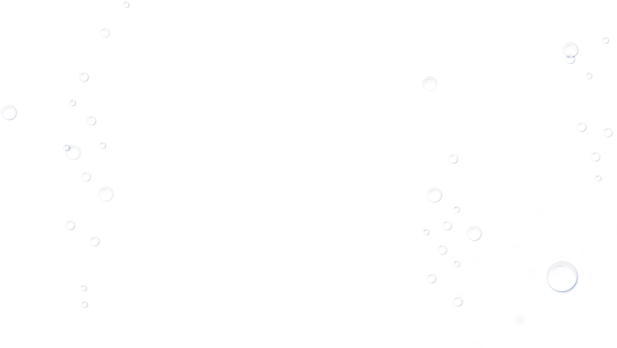 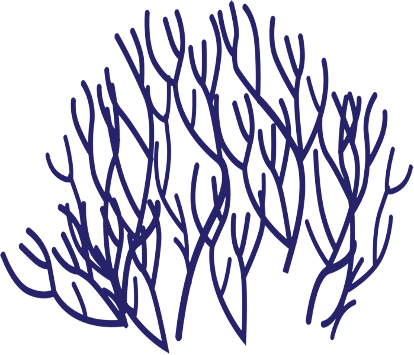 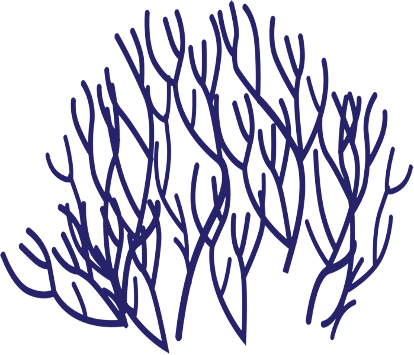 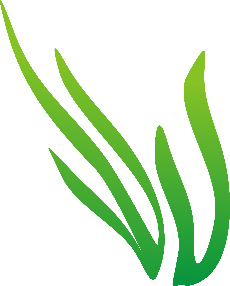 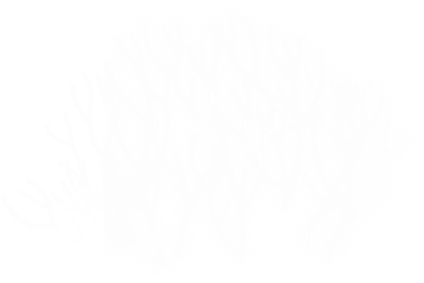 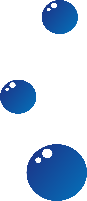 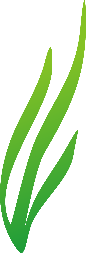 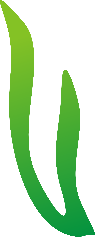 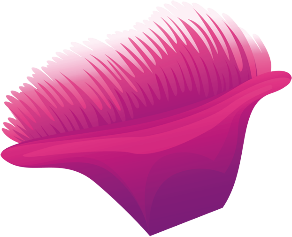 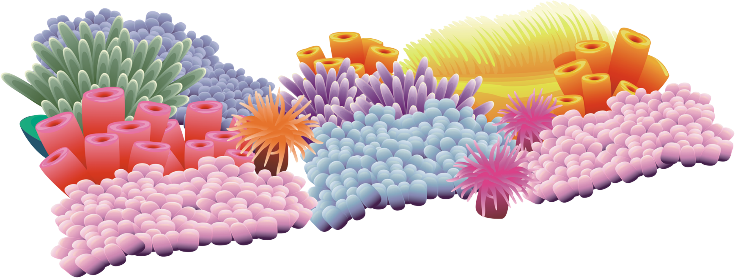 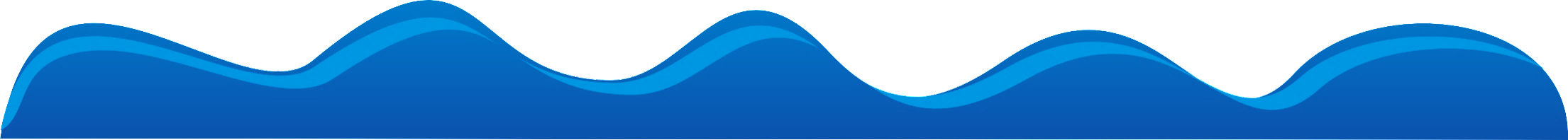 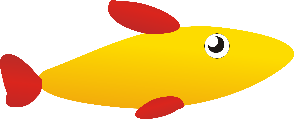 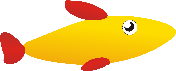 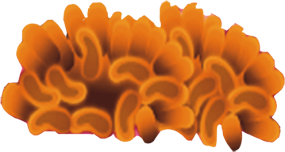 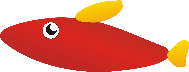 YÊU CẦU CẦN ĐẠT
HS thực hiện thành thạo các phép tính với số thập phân.
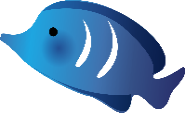 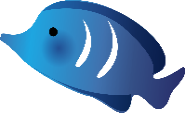 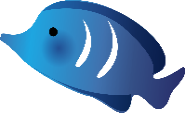 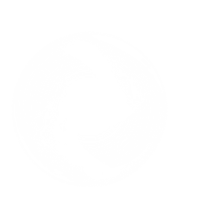 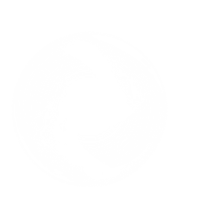 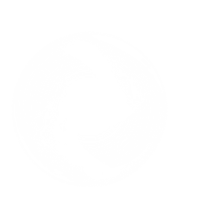 HS tính được giá trị biểu thức số, tìm thành phần chưa biết của phép tính, giải toán có liên quan.
1
2
3
HS tính toán nhanh, chính xác, yêu thích môn học.
1. Đặt tính rồi tính:
a) 266,22 : 34
b) 483 : 35
c) 91,08 : 3,6
? Để thực hiện tốt bài tập 1 các con cần lưu ý điều gì?
2. Tính:
a) (128,4 – 73,2) : 2,4 – 18,32
=        55,2        : 2,4 – 18,32
=                       23    – 18,32
=                             4,68
[Speaker Notes: Chốt: Thứ tự thực hiện phép tính trong biểu thức số có ngoặc đơn và không có ngoặc đơn.]
3. Một động cơ mỗi giờ chảy hết 0,5l dầu. Hỏi có 120l dầu thì động cơ đó chạy được bao nhiêu giờ?
Bài giải
  Số giờ động cơ đó chạy được là:
      120  :  0,5  =  240 (giờ)
                  Đáp số: 240 giờ.
Tóm tắt:
   0,5l dầu: 1giờ
   120l dầu:...? giờ
[Speaker Notes: Chốt dạng toán, chốt cách chia nhẩm cho 0,5.]
4. Tìm  x:
 x  -  1,27  =  13,5  :  4,5	  
 x  +  18,7  =  50,5  :  2,5
[Speaker Notes: Chốt: Thực hiện 4 phép tính với STP, tìm số hạng, thừa số, số bị trừ.]
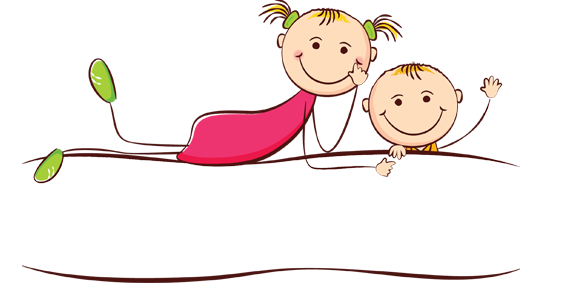 VẬN DỤNG
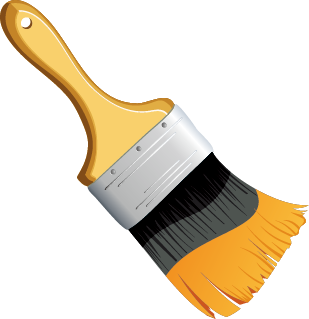 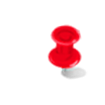 1. Thực hiện các phép tính với số thập phân
2. Tìm thành phần chưa biết
3. Giải toán có lời văn
1. Hôm nay các con đã được ôn lại những kiến thức nào?
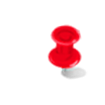 2. Để làm bài đúng và nhanh, chúng mình cần làm gì?
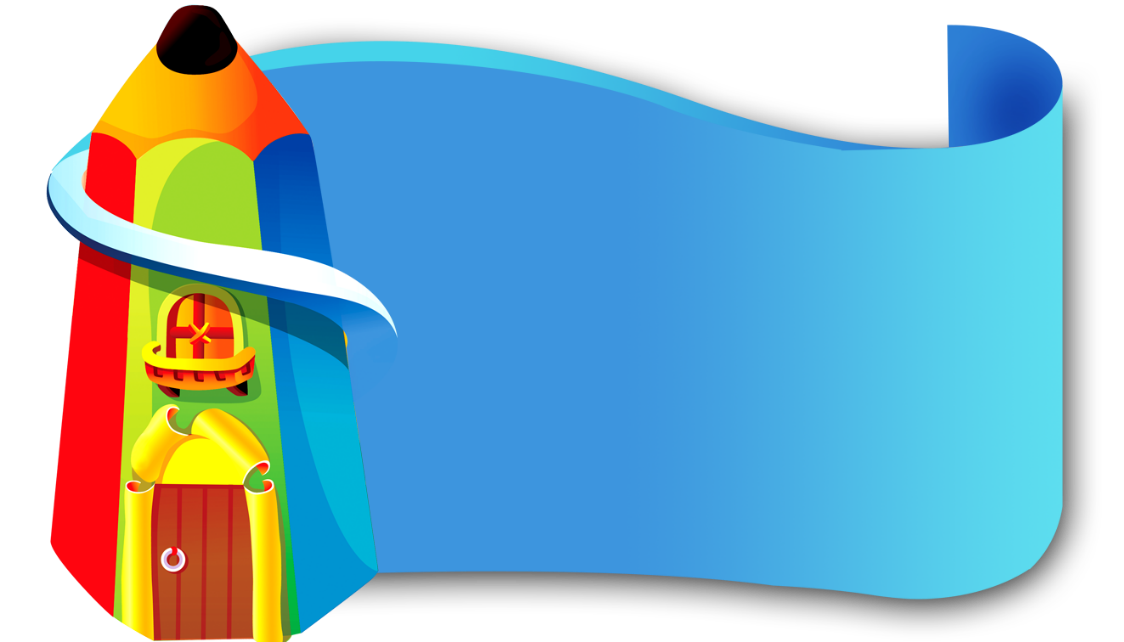 1. Nắm chắc cách thực hiện các phép tính.
2. Nhớ cách tìm các thành phần chưa biết của phép tính.
3. Đọc hiểu đề bài, áp dụng cách giải phù hợp.
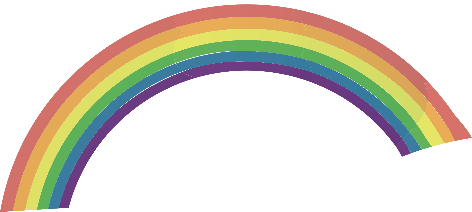 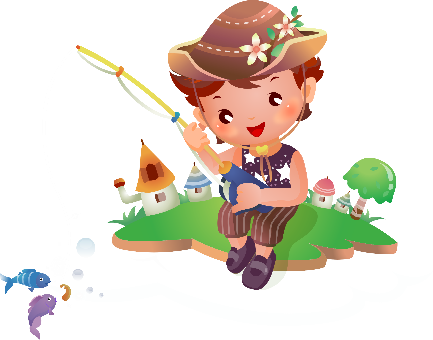 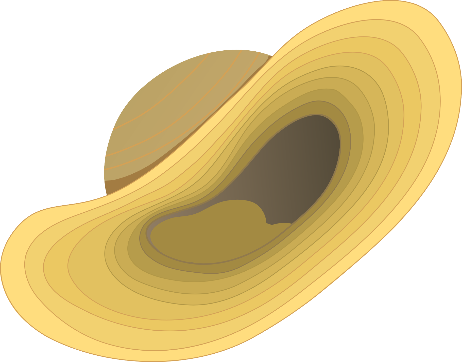 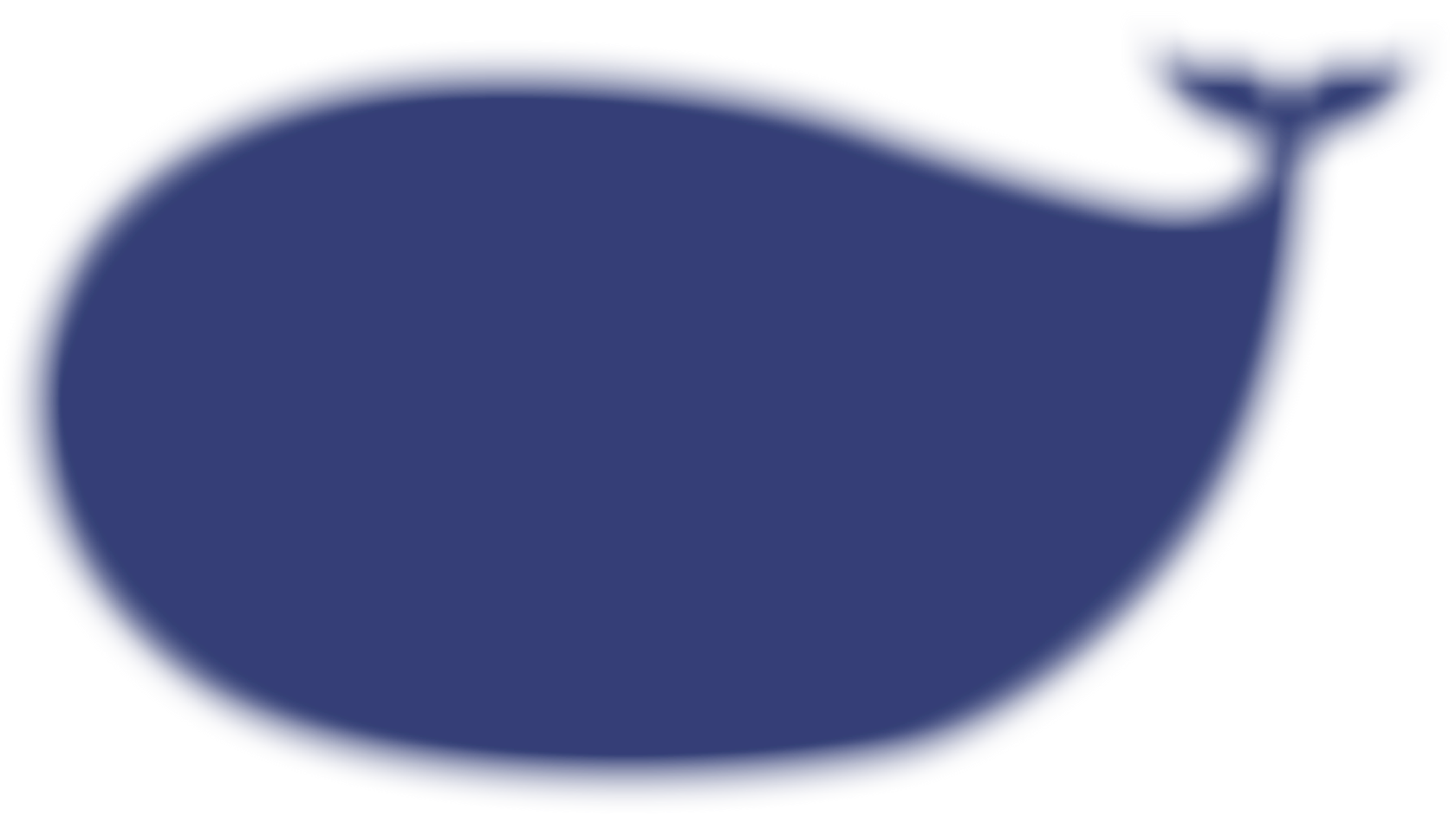 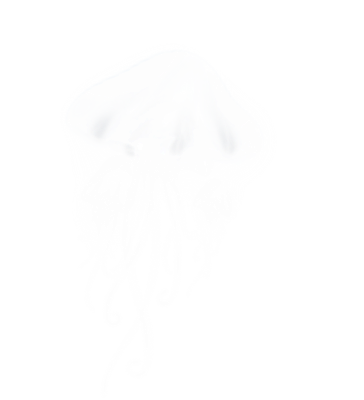 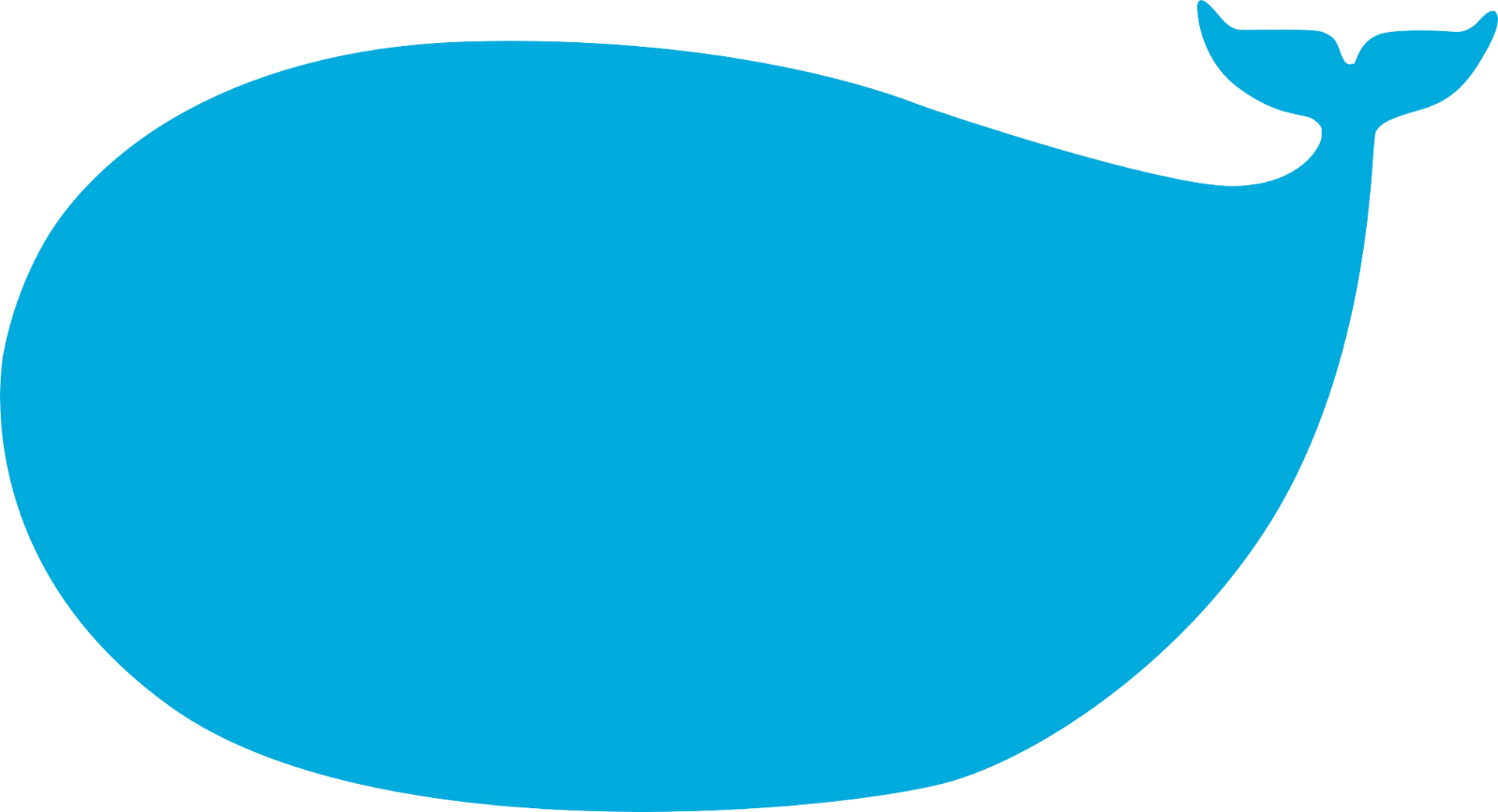 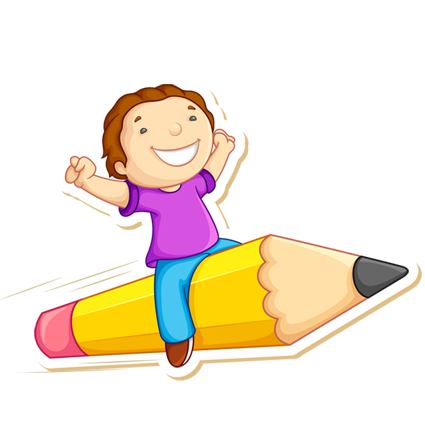 CẢM ƠN
CẢM ƠN
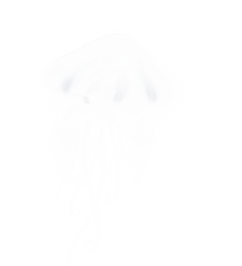 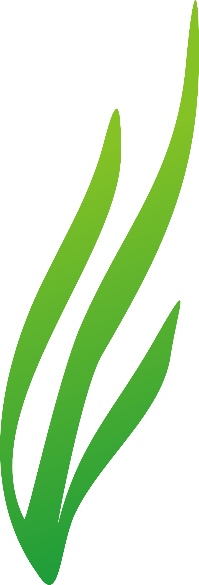 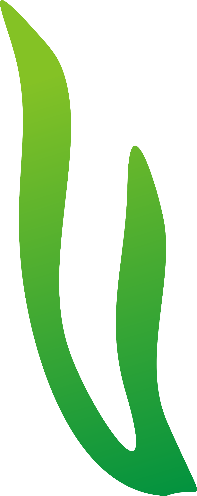 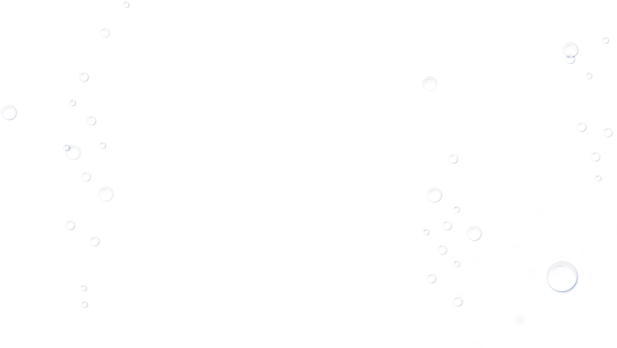 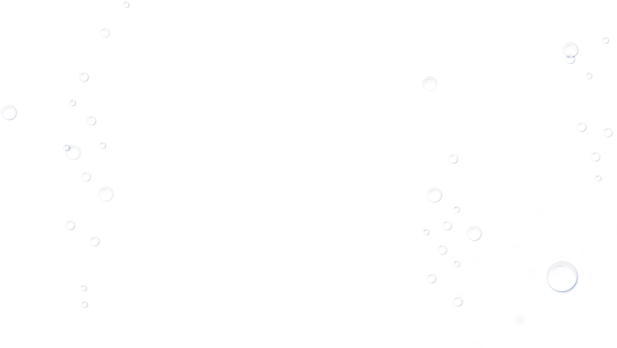 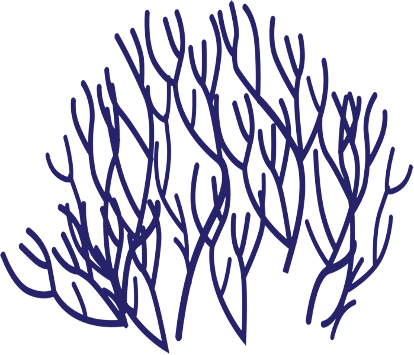 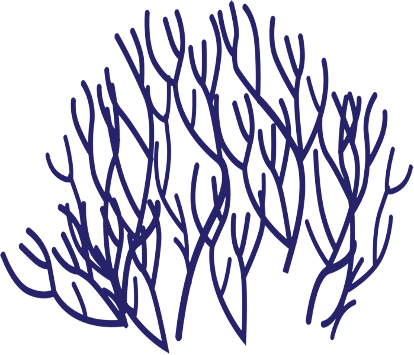 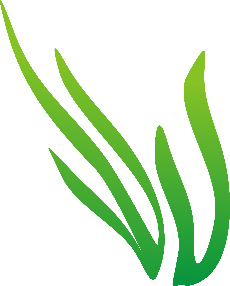 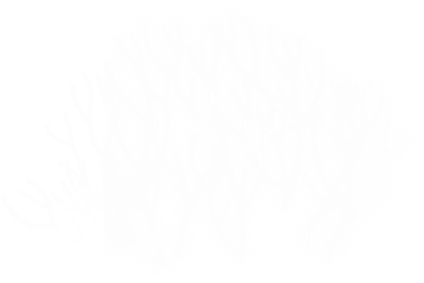 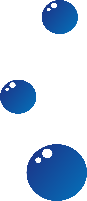 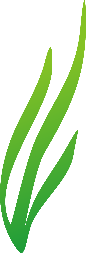 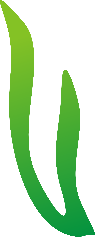 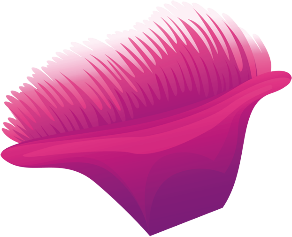 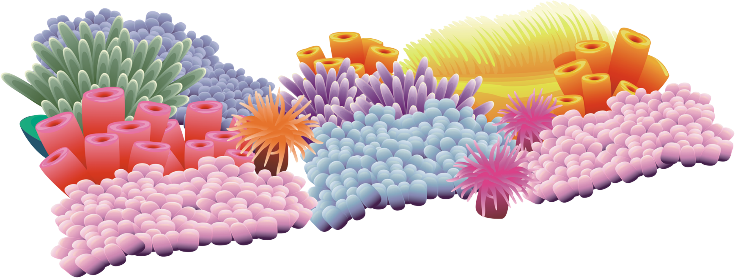 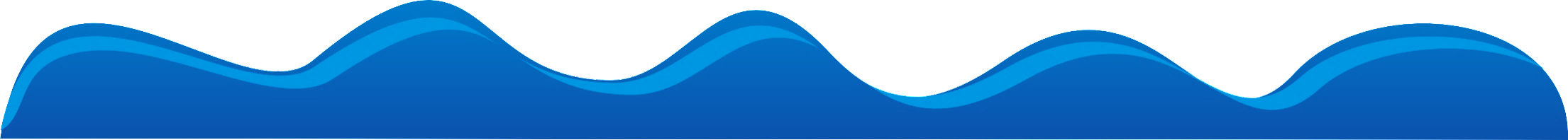 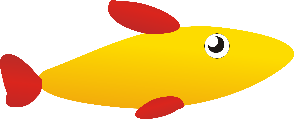 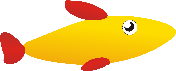 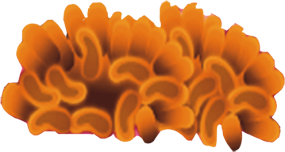 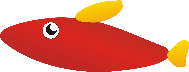